О компании 2023
Миссия и ценности
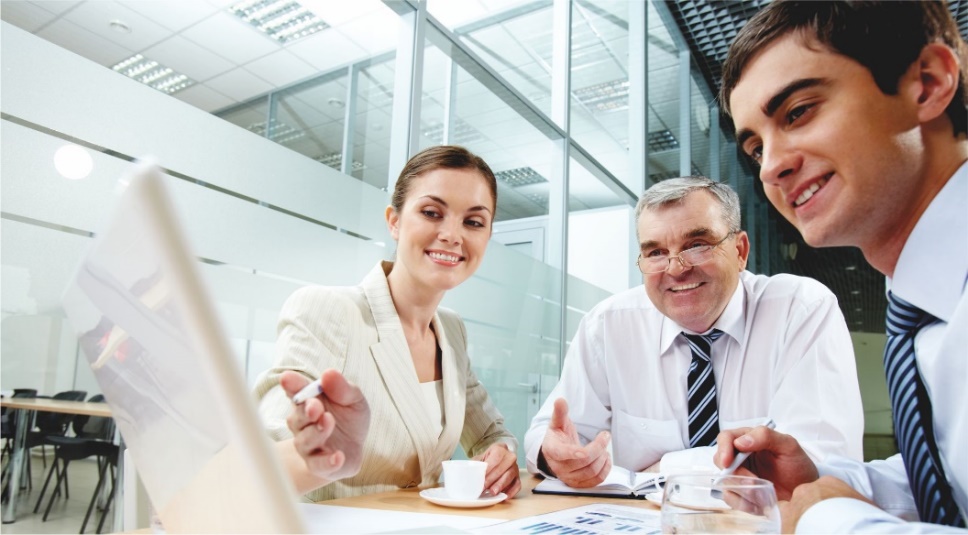 Вместе с нашими партнерами мы создаем надежные и доступные решения для передачи, распределения и преобразования электроэнергии, обеспечивая людям комфортную и безопасную среду для жизни и работы.
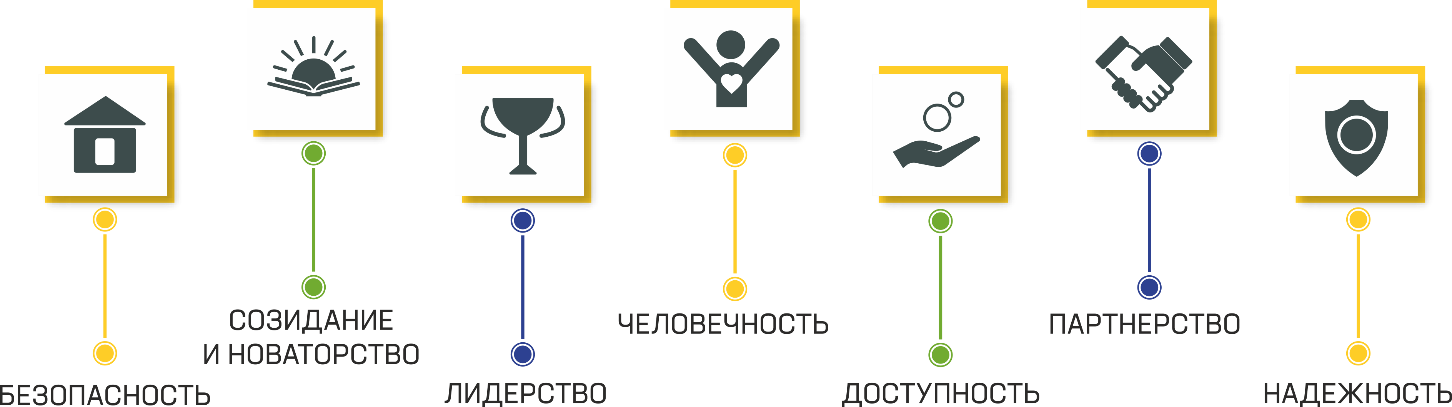 О компании
22%
1999
Год основания бизнеса
Рост продаж
более
3100
Наименований в ассортименте
24,5
тыс.
Сотрудников
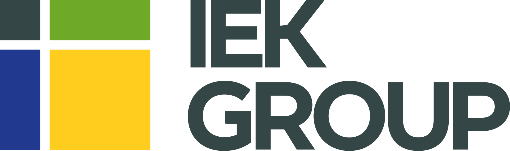 Площадь отгрузочных центров в России и за рубежом
93
тыс. м2
88
тыс. м2
Площадь цехов 
российских предприятий
более
50%
358
млн
Выпуск изделий на российских заводах, в год
Доля инвестиций
в прибыли
IEK GROUP — один из ведущих российских поставщиков и производителей электротехнического оборудования IEK® и tekfor ®, светотехники IEK Lighting®, LEDEL® и FEREKS®, продукции для IT-технологий ITK®, оборудования промышленной автоматизации ONI® и систем солнечной энергетики NEOSUN Energy®. С 2020 г. владелец платформы для автоматизации зданий и производств MasterSCADA®. Отдельно представлена продукция для бюджетных решений – под брендом GENERICA. Через проектную организацию «ПрофЭСКО» компания инвестирует средства в проекты повышения энергоэффективности во всех регионах России.
Данные указаны за 2022 год.
Портфель брендов
Современное и надежное оборудование российского производства для эффективных телекоммуникационных решений.
Электротехническая продукция, известная в России и СНГ более 20 лет.
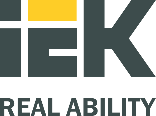 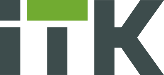 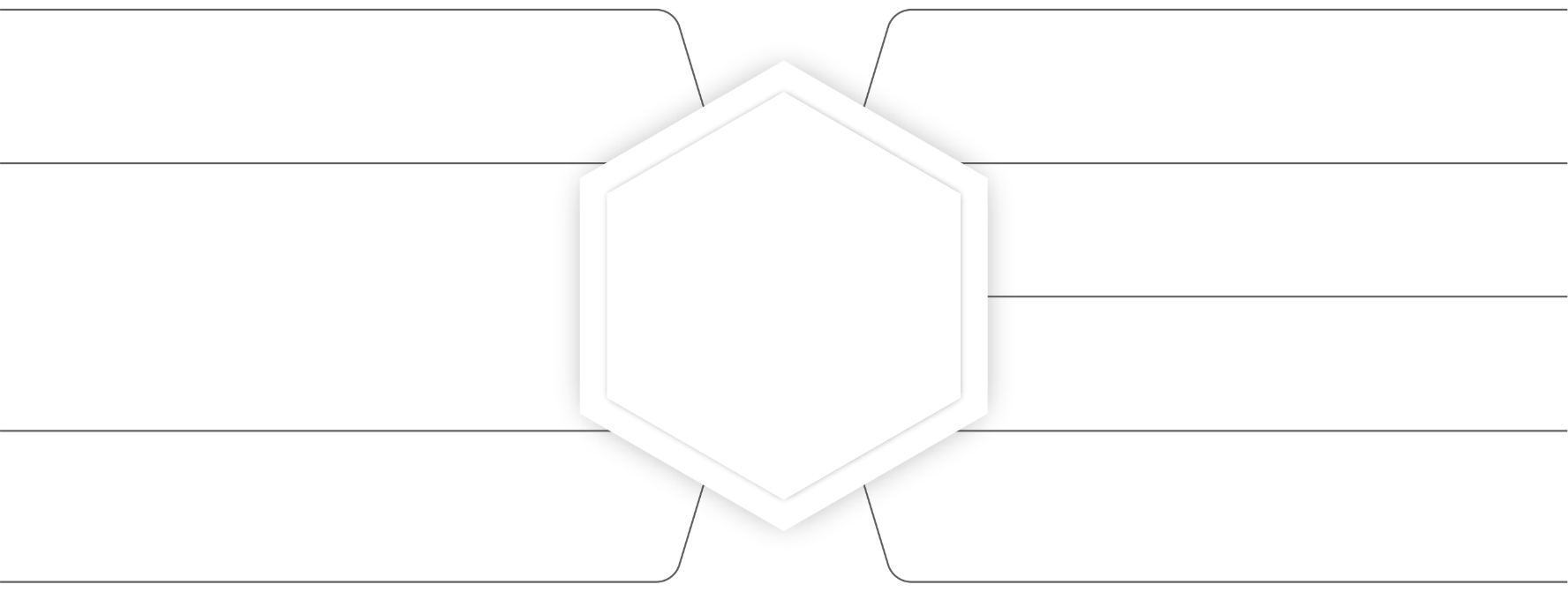 Широкий спектр компонентов для промавтоматизации, программное обеспечение. Решения для автоматизации систем управления.
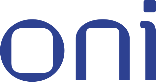 Российское производство качественной щитовой продукции.
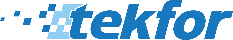 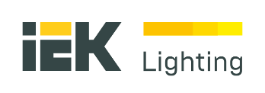 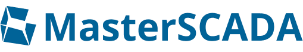 Комплексные светотехнические решения в различных отраслях и ценовых сегментах.
Программный комплекс для разработки систем управления и диспетчеризации.
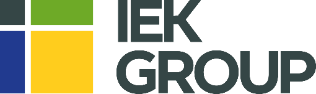 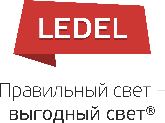 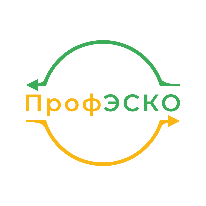 Инвестиции средств в проекты повышения энергоэффективности во всех регионах России.
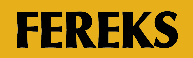 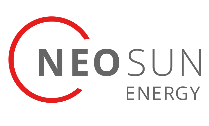 Решения для солнечной энергетики и накопления энергии.
Типовые решения энергоснабжения в жилищном строительстве.
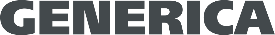 Электротехническое оборудование
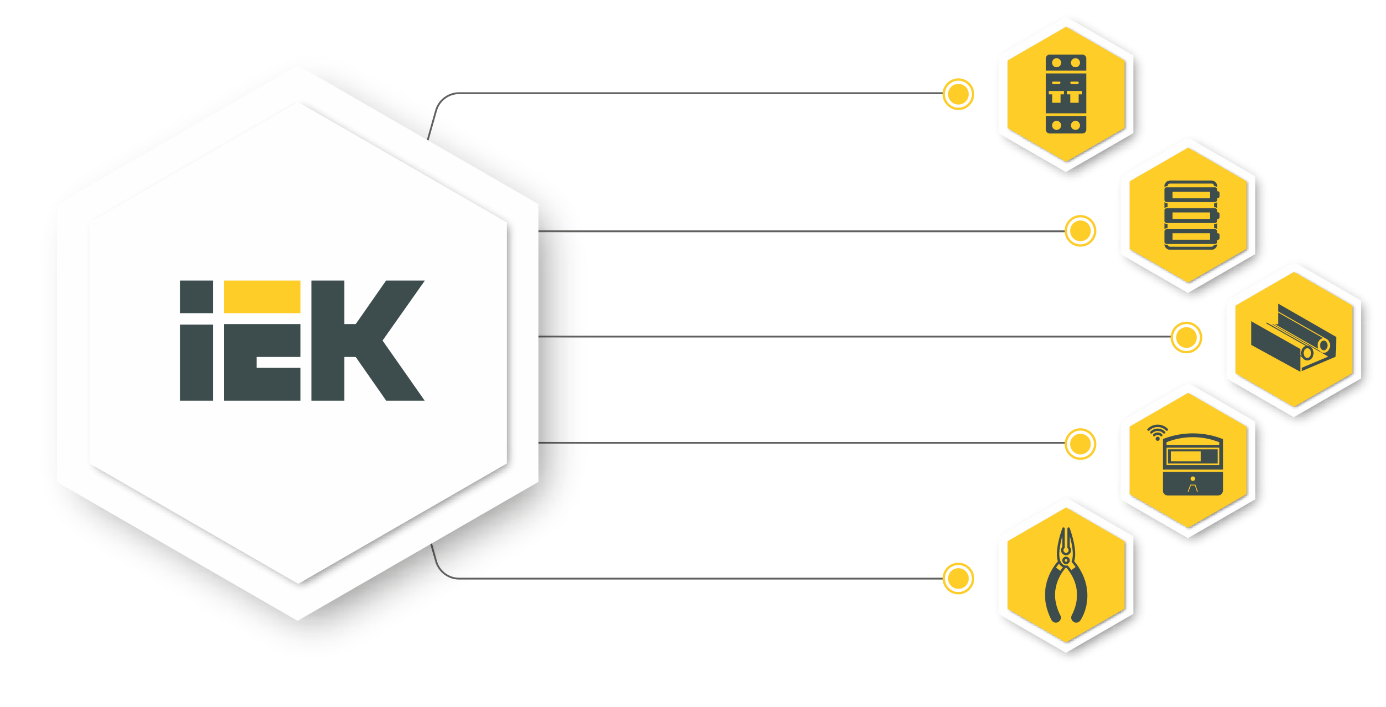 Оборудование распределения
электроэнергии
Шкафы, боксы 
и принадлежности к ним
Системы для 
прокладки кабеля
Приборы учета, контроля, 
измерения
Электромонтажные изделия, инструменты
www.iek.ru
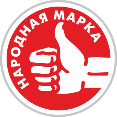 Лауреат премии «Марка № 1 в России»
в категории «Электротехника» в 2014, 2016, 2019, 2021 и 2022 гг.
Щитовое оборудование
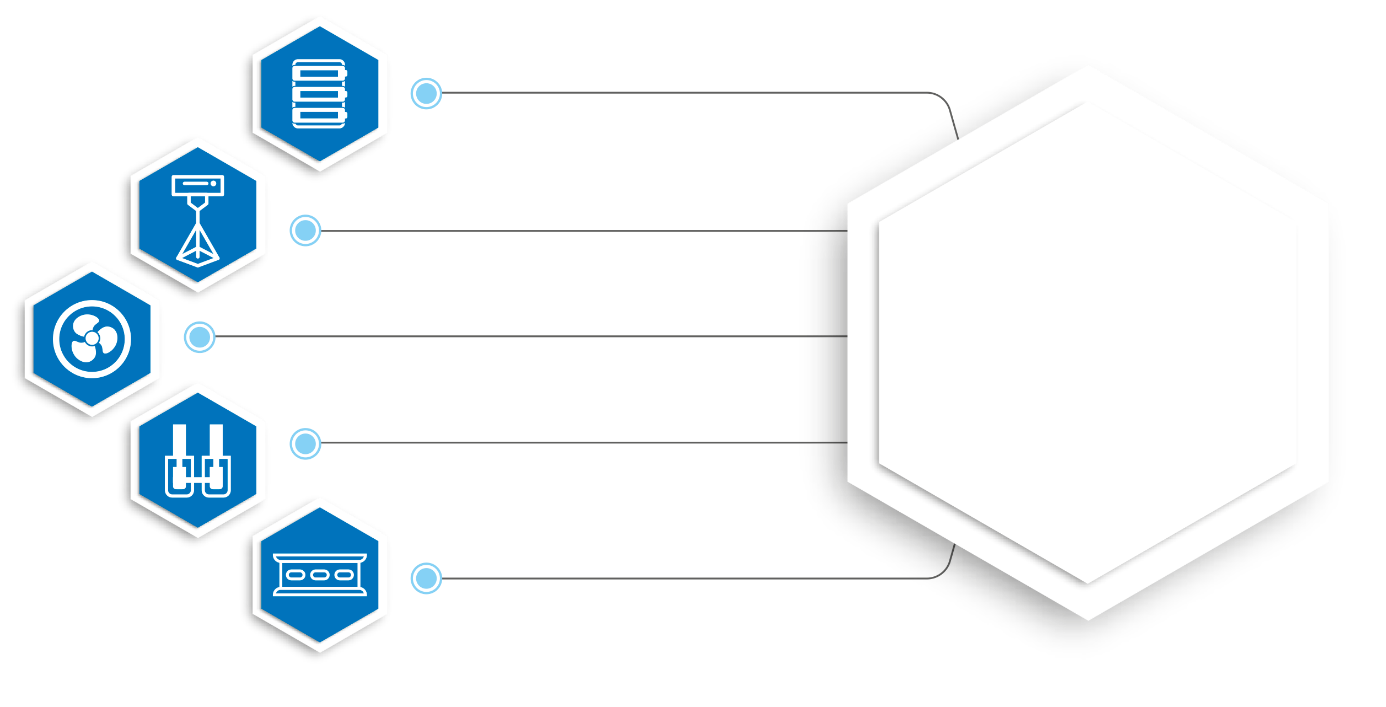 Пластиковые корпуса
Нанесение 2D и 3D изображений на изделия
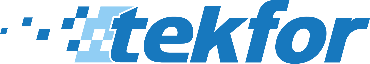 Корпуса вентиляторов
Шины и клеммы
DIN-рейки
Российское производство качественной щитовой продукции
www.tekfor.ru
Светотехническое оборудование
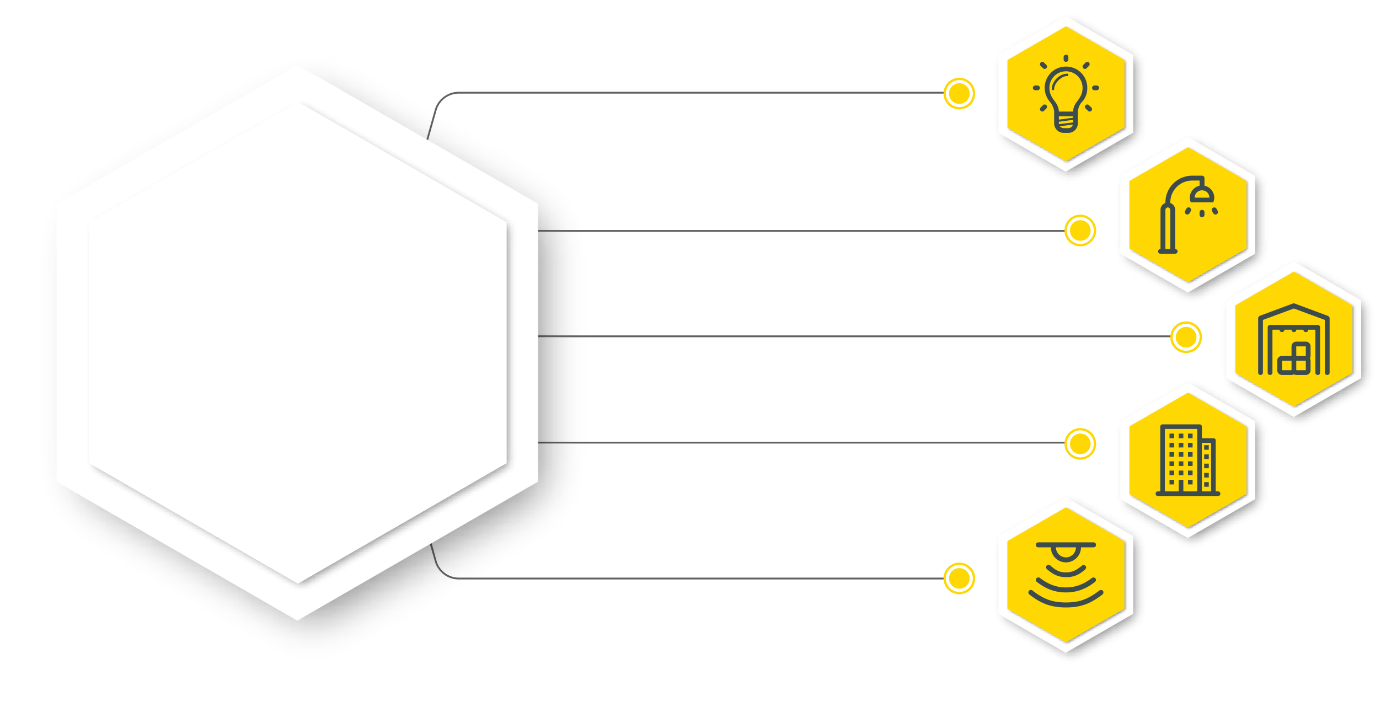 Источники света
Уличное и архитектурное освещение
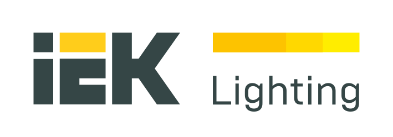 Коммерческое и промышленное
освещение
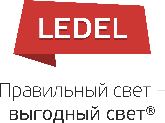 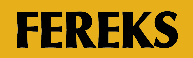 Коммунальное и бытовое освещение
Управление освещением
Решения для проектов в области освещения объектов любой сложности
www.iek.lighting
Оборудование для IT-технологий
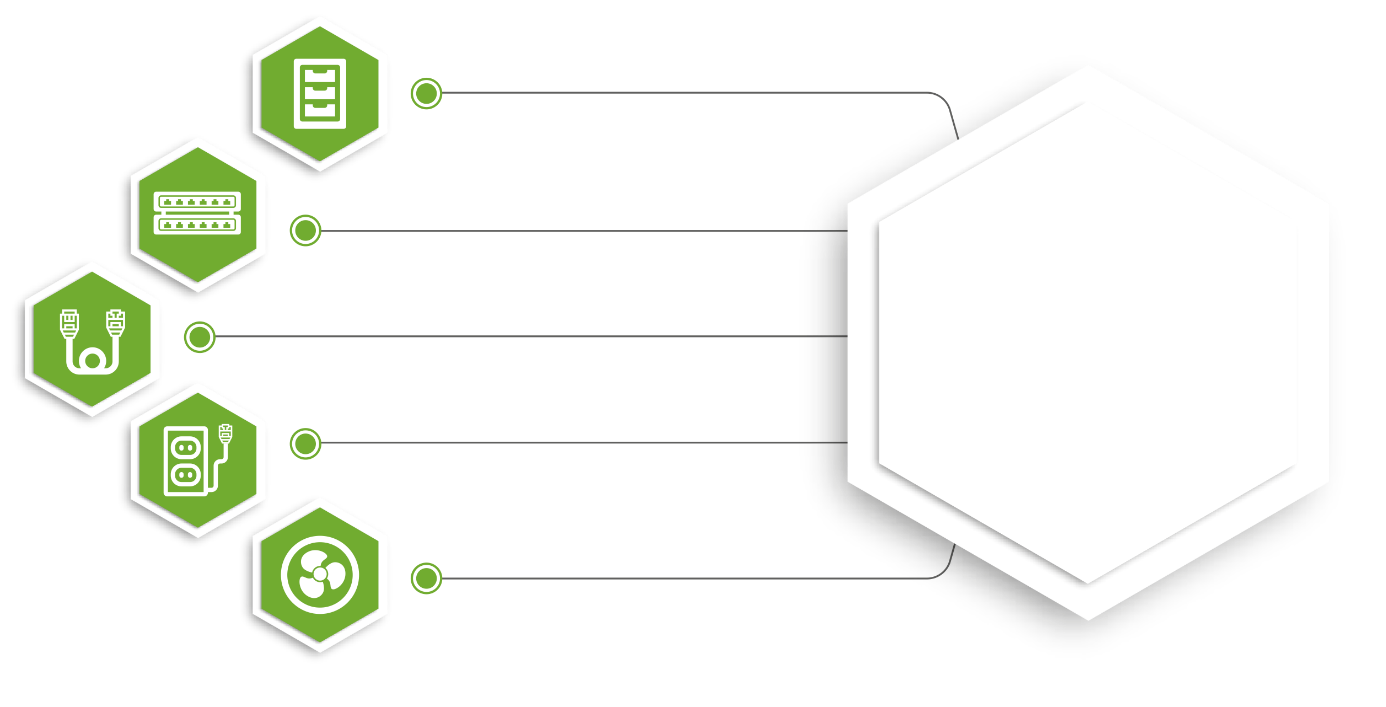 Телекоммуникационные шкафыи комплексные решения для ЦОД
Оборудование для электропитания и мониторинга
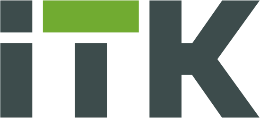 Кабельная продукция
Медные и оптические компоненты СКС
Климатическое оборудование
Высокое качество
Российское производство
www.itk-group.ru
Оборудование для промышленной автоматизации
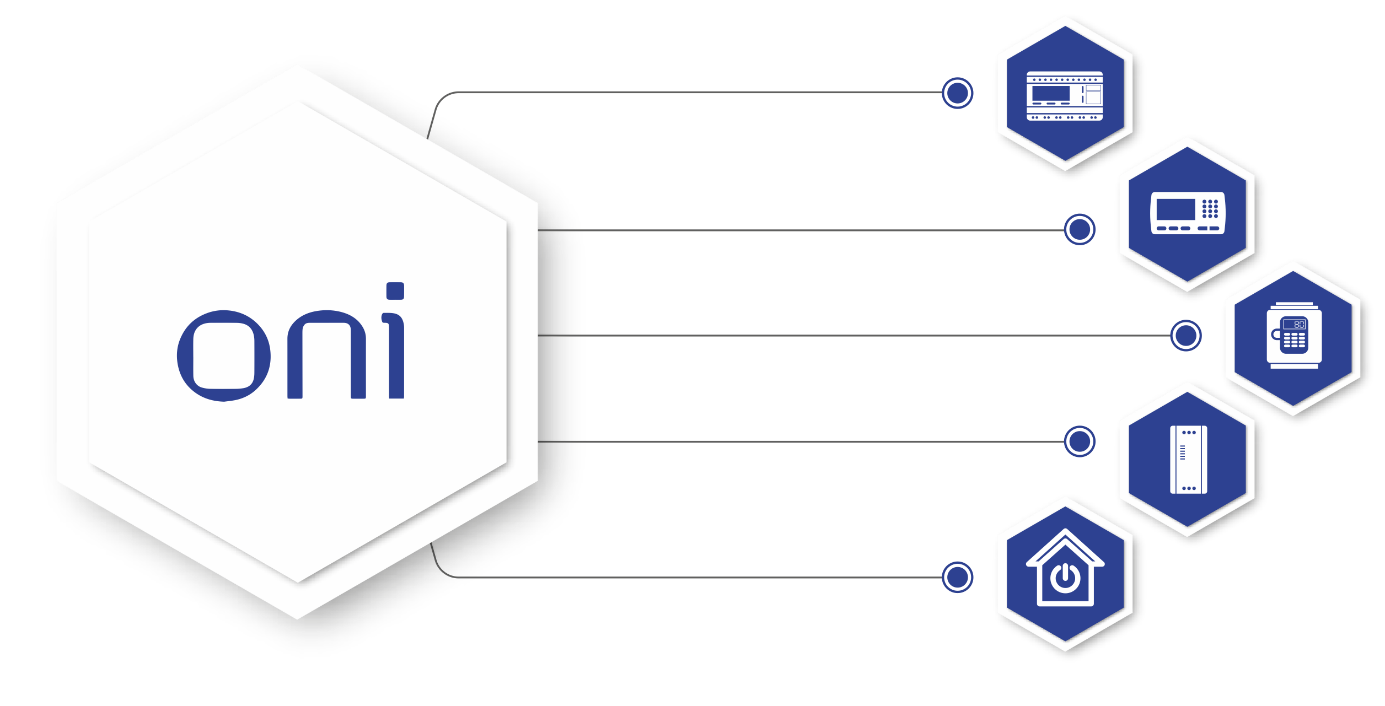 Программируемые контроллеры
Панели оператора
Преобразователи частоты
Устройства плавного пуска
Умный дом
Производство на современных предприятиях
Многоступенчатый контроль
www.oni-system.com
Платформа для промышленной автоматизации
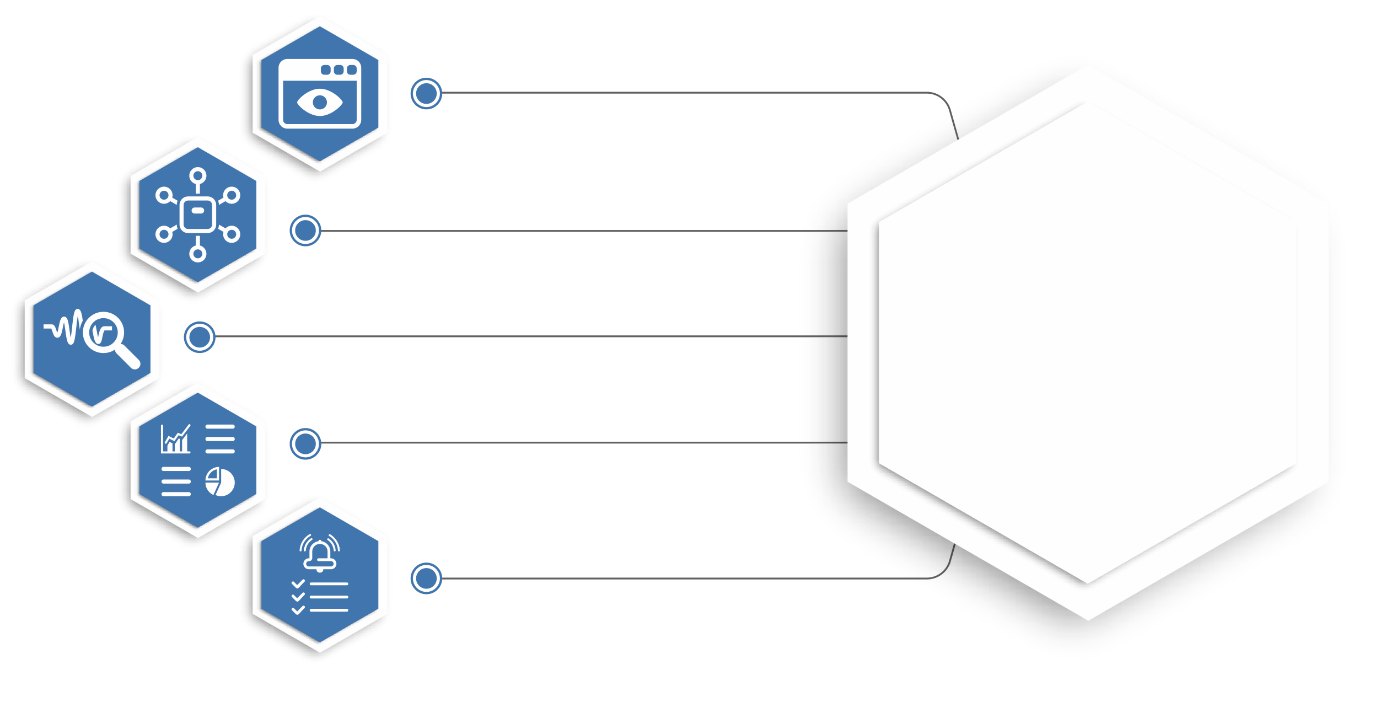 Визуализация процессов
Широкие коммуникационные возможности
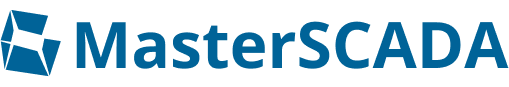 Наглядная аналитика
Мощный редактор отчетов
Управление событиями и тревогами
Российская разработка
Концепция Industry 4.0
www.masterscada.ru
Оборудование для бюджетных проектов жилищного строительства
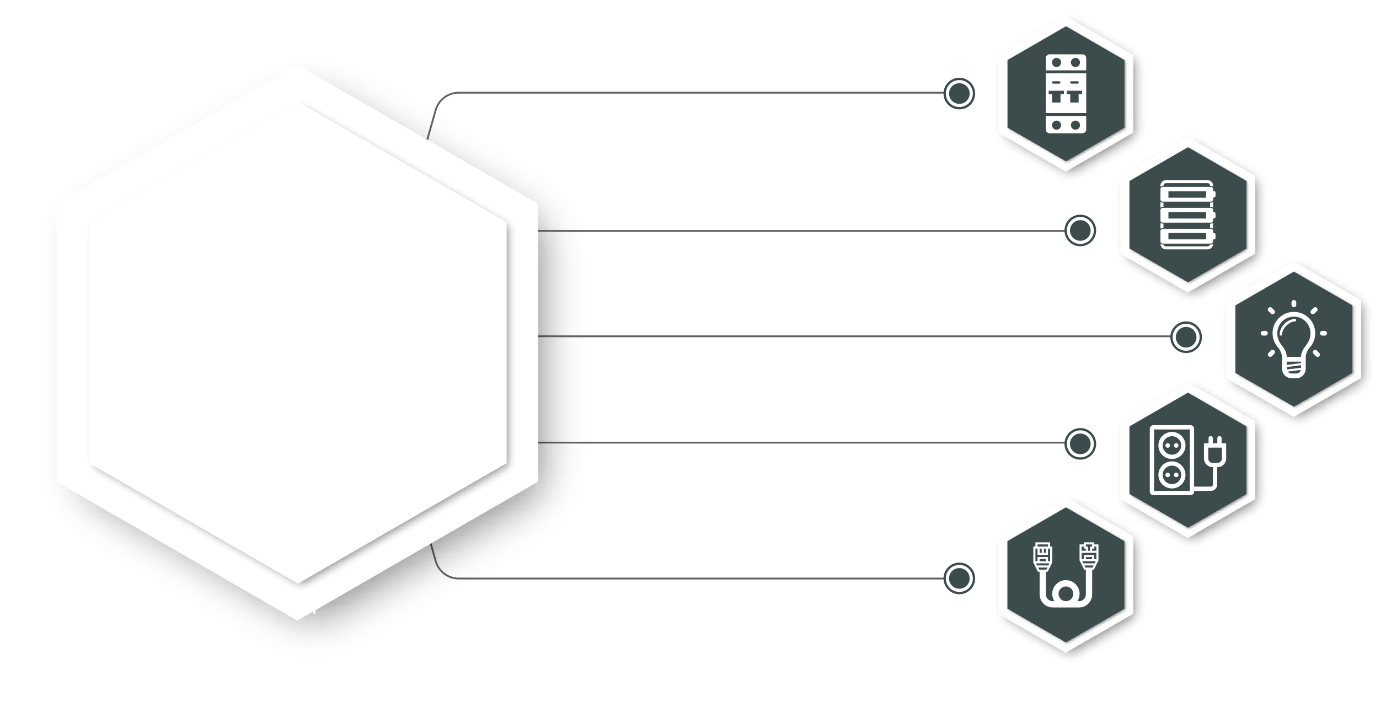 Оборудование защиты и коммутации
Шкафы, боксы и принадлежности к ним
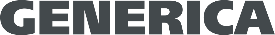 Лампы, светильники
Электроустановочные и монтажные изделия, инструмент
Телекоммуникационное оборудованиеи кабеленесущие системы
Качество по доступной цене
Оптимальный набор функций
www.generica.su
Решения для солнечной энергетики и накопления энергии
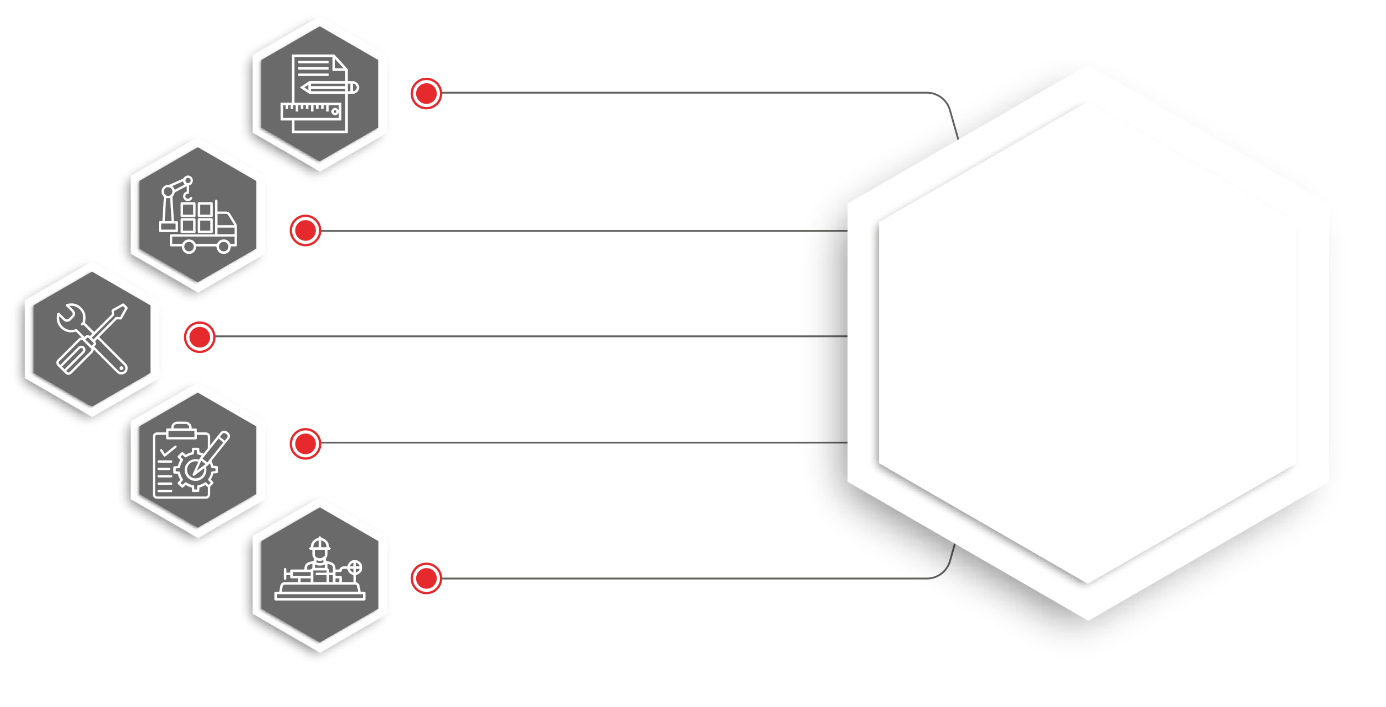 Проектирование
Поставка оборудования
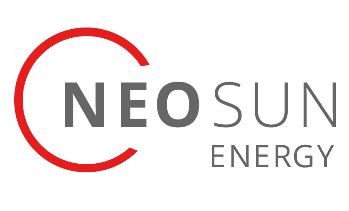 Монтажные работы
Пуско-наладочные работы
Эксплуатация и обслуживание
Оптимальные решения «под ключ»
Инжиниринговая компания с многолетним опытом
www.neosunenergy.ru
Финансирование проектов по энергосбережению
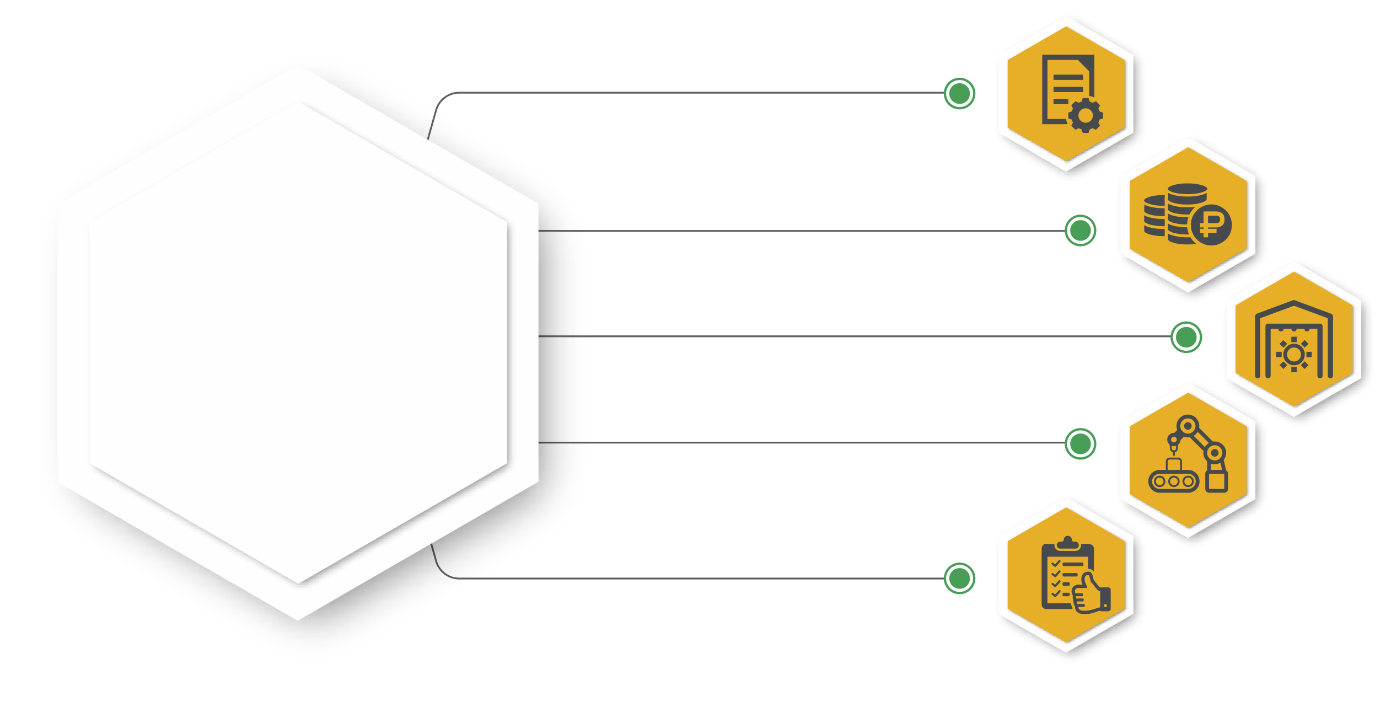 Энергосервис: модернизация систем внутреннего и уличного освещения, теплового хозяйства
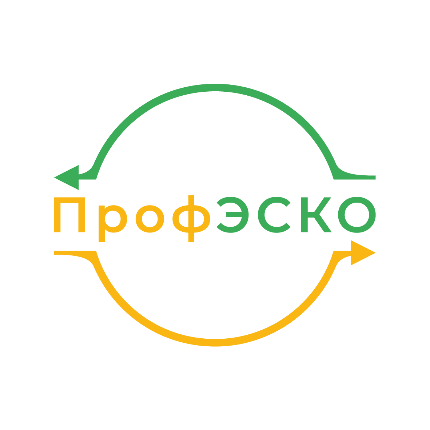 Лизинг: поставка оборудования в долгосрочную финансовую аренду
Концессия: строительство и эксплуатация объектов инфраструктуры
Необеспеченный лизинг по всему спектру продукции IEK GROUP
Услуги генподряда для сторонних инвесторов
www.profesko.ru
Инвестиции в энергоэффективные проекты
Сделано в России
металлообработка
экструзия
литье
металлопрокат
светотехника
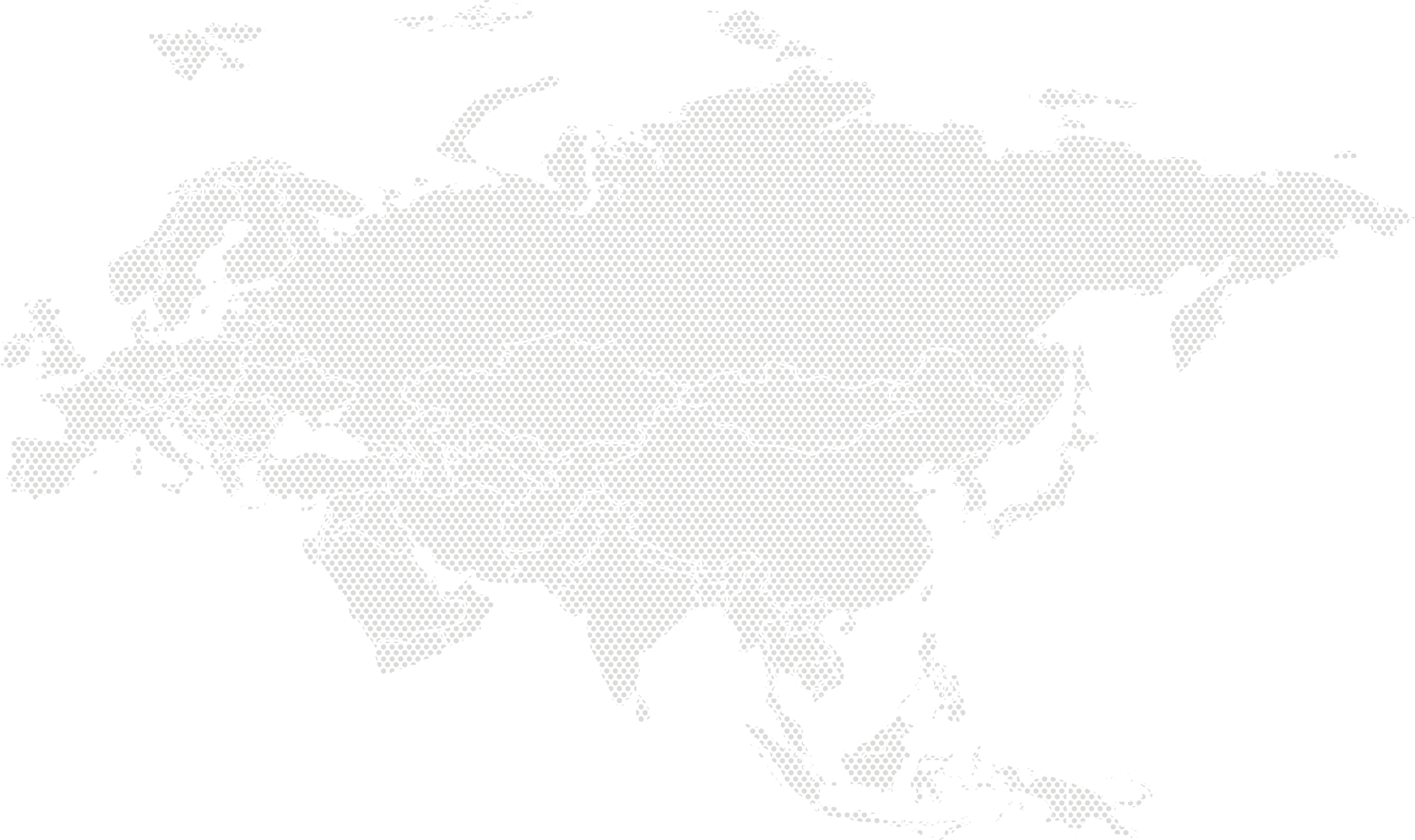 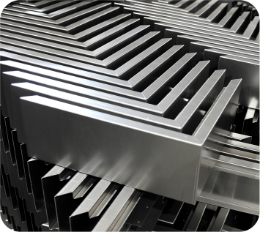 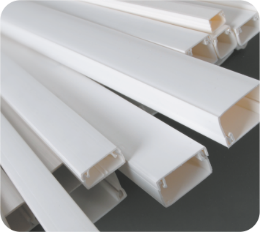 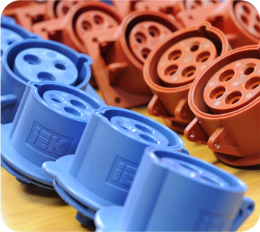 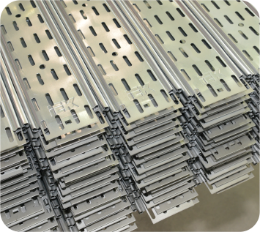 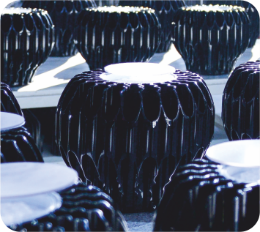 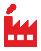 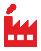 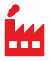 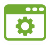 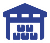 Москва
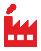 Производственные 
комплексы 
IEK GROUP в России
Казань
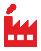 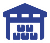 Рига
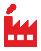 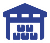 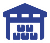 Ясногорск
Новосибирск
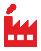 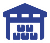 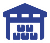 Кишинев
Алматы
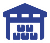 Отгрузочные центры 
IEK GROUP в России 
и за рубежом
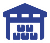 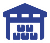 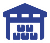 Владивосток
Улан-Батор
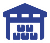 Тбилиси
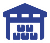 Ташкент
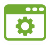 Нинбо
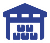 Разработка программного обеспечения
Хошимин
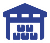 Собственное производство в РФ
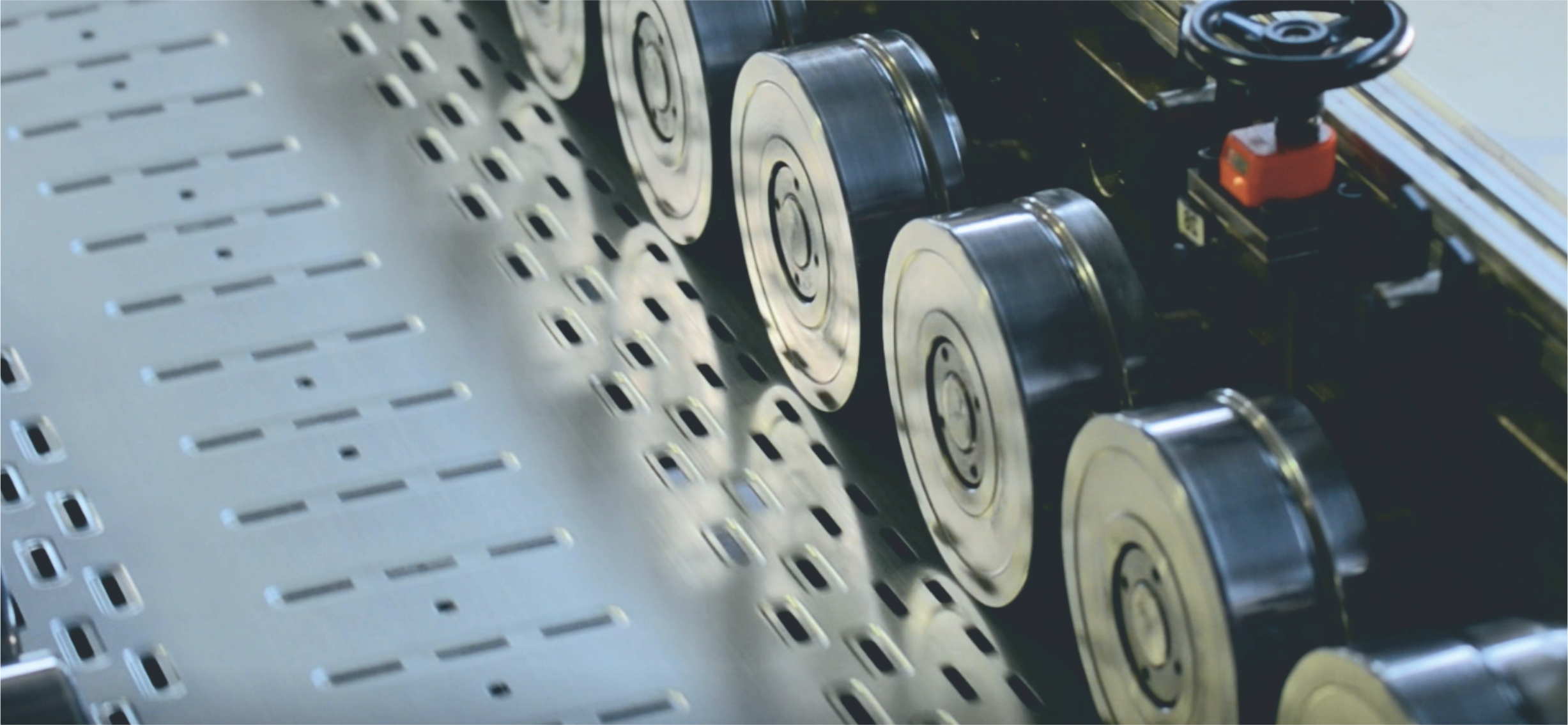 Объем производства в год
Масштабная 
модернизация
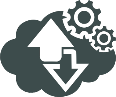 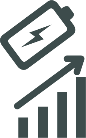 Рост 
мощностей
2,2 млн
металлических корпусов
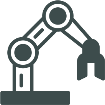 Автоматизированные 
линии
5,9 млн
пластиковых боксов
26 млн м
металлических лотков
1 млрд руб.
инвестиции в развитие своего 
производства ежегодно
273 млн м
пластиковых кабеленесущих систем
1,34 млн
светильников
Разработки и испытания
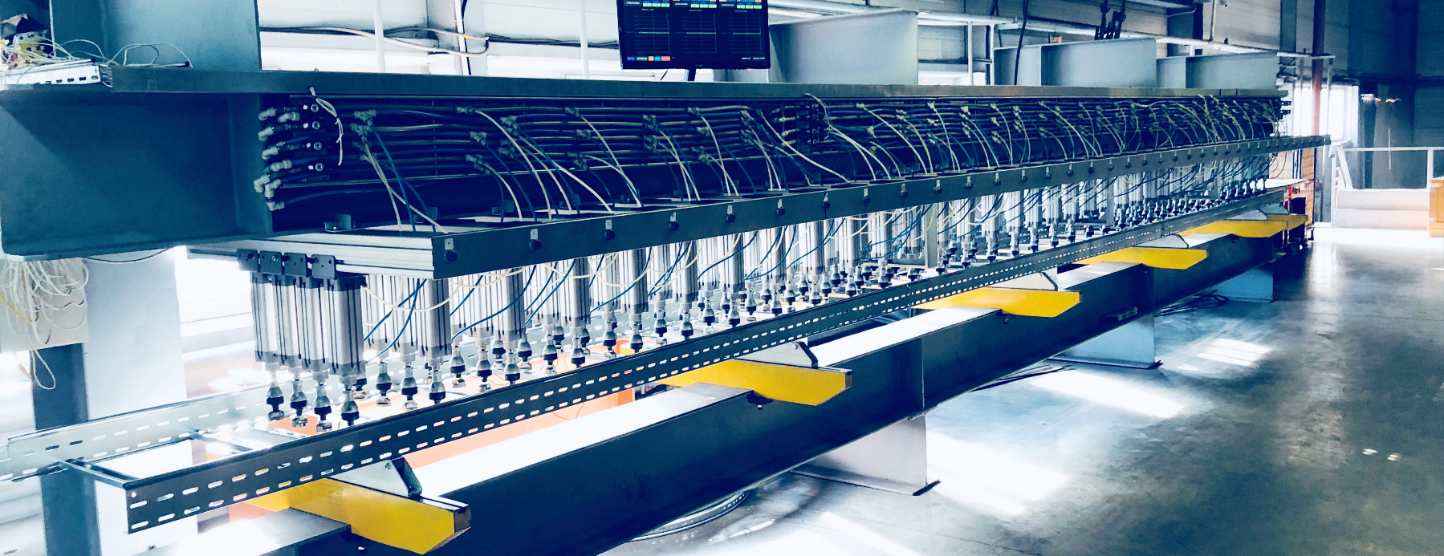 Собственное конструкторское бюро,
оснащенная контрольно-испытательная лаборатория
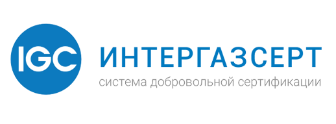 Патенты
Сертификаты
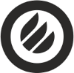 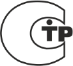 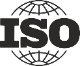 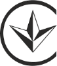 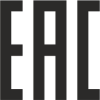 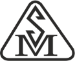 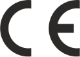 Знаковые проекты
ARMAT
Оборудование распределенияэлектроэнергии IEK®
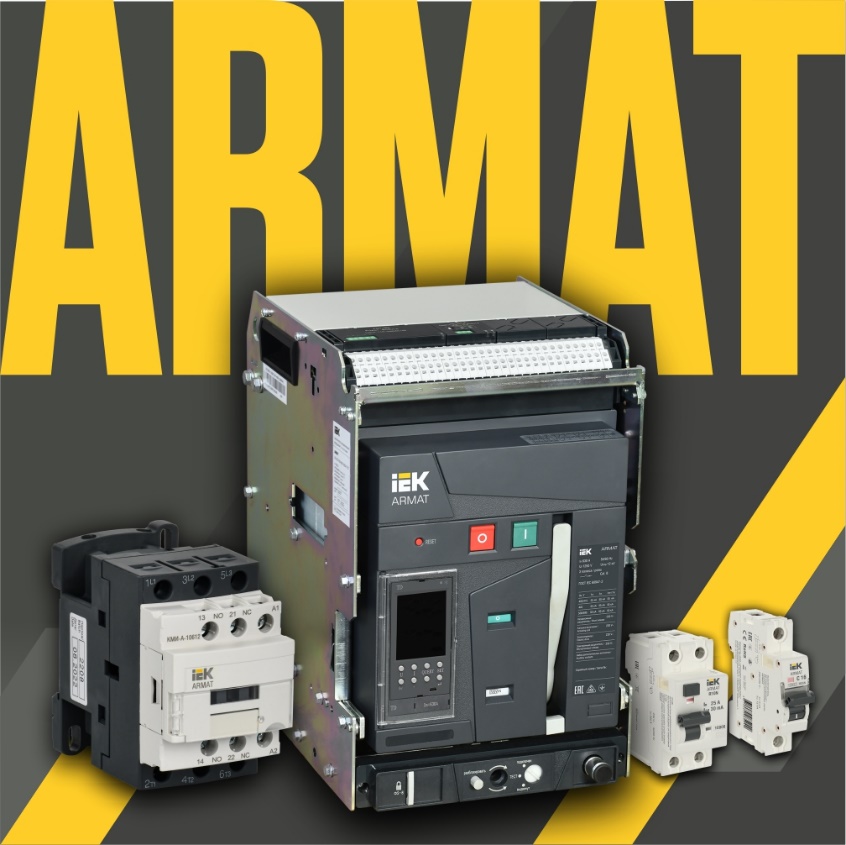 Инновационная линейка

Надежная защита электроцепей

Многоступенчатый контроль качества

Соответствие международным и российским стандартам
Знаковые проекты
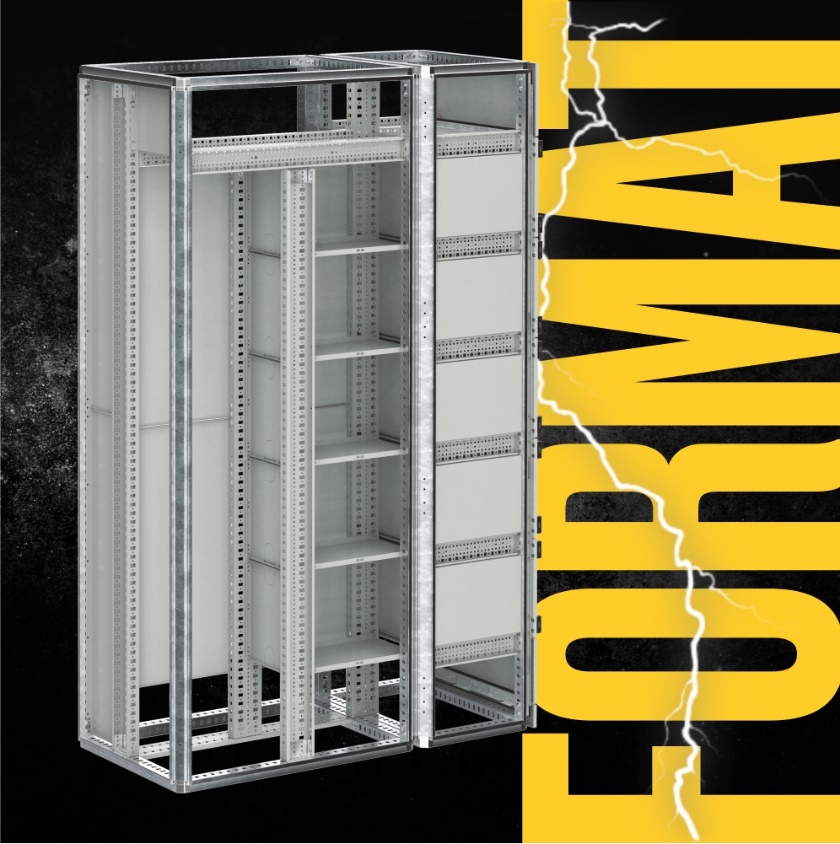 FORMAT
Электротехнические шкафы IEK® 
до 6300 А
Сборно-разборный конструктив на полностью симметричном профиле
Любые формы секционирования, включая 4b
Европейские сертификаты
Универсальные функциональные блоки для активного оборудования любого производителя
Знаковые проекты
LESTA
Лестничные лотки IEK®
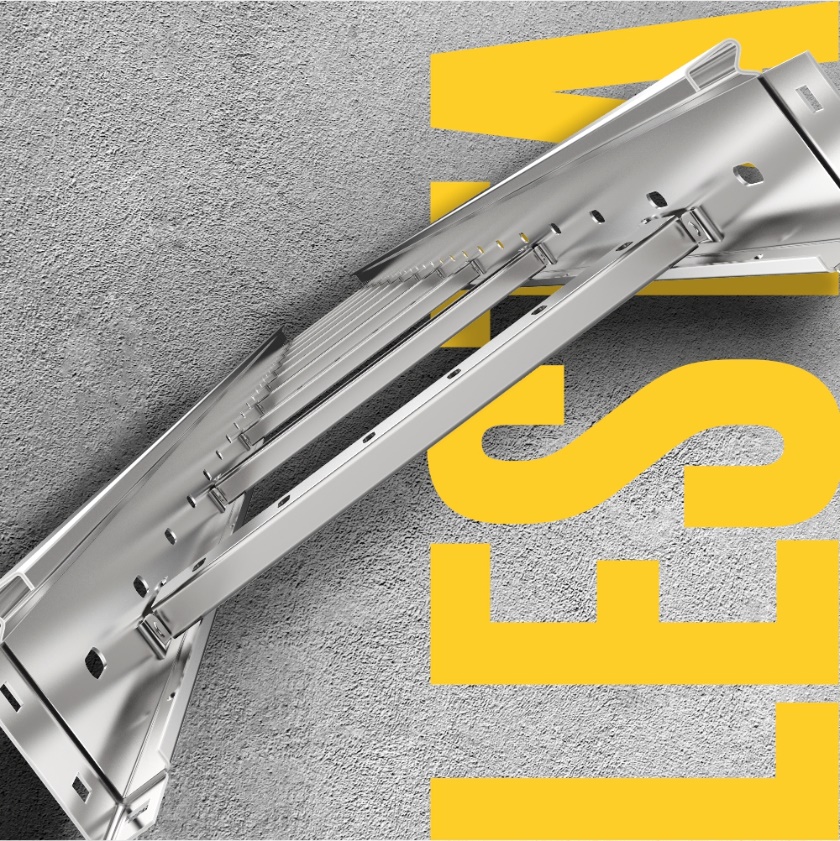 Высокие показатели несущей способности благодаря запатентованному техническому решению 

Оптимальный набор аксессуаров

Усиленное телескопическое соединение

Технология соединения – клинчинг
Знаковые проекты
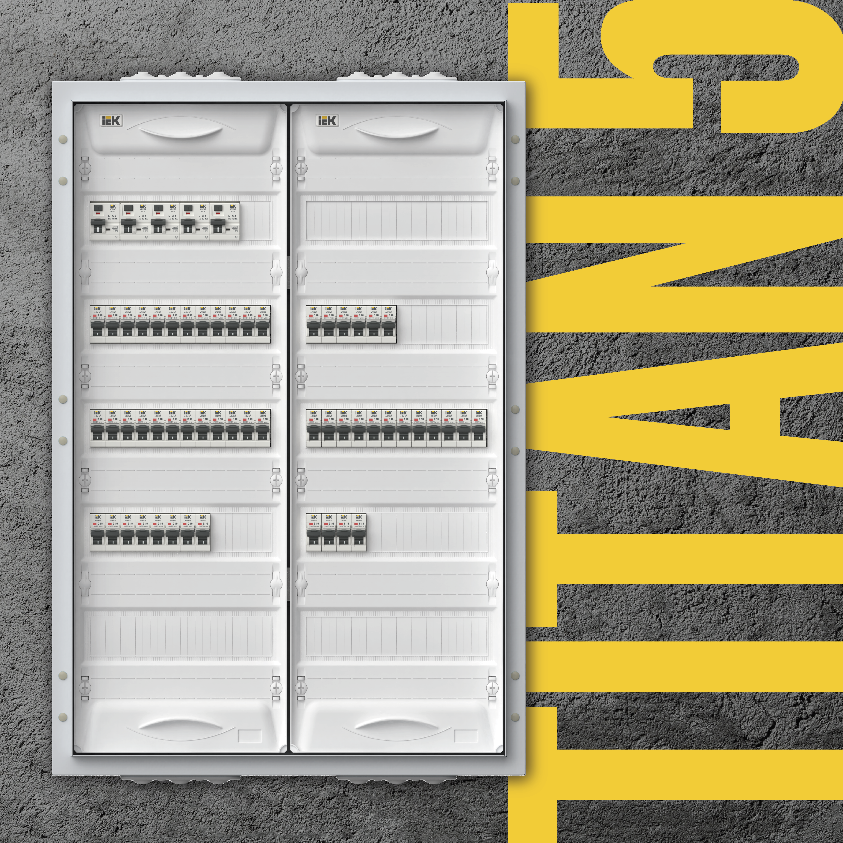 TITAN 5 – Металлические корпуса распределительные IEK®
Новый конструктив со съемной монтажной рамой – удобство и простота сборки

Комплект необходимых аксессуаров – шины и негорючий суппорт в комплекте

Широкий типоразмерный ряд – до 216 модулей

Средний ценовой сегмент
Знаковые проекты
Комплексные решения для ЦОД ITK® 4 DC
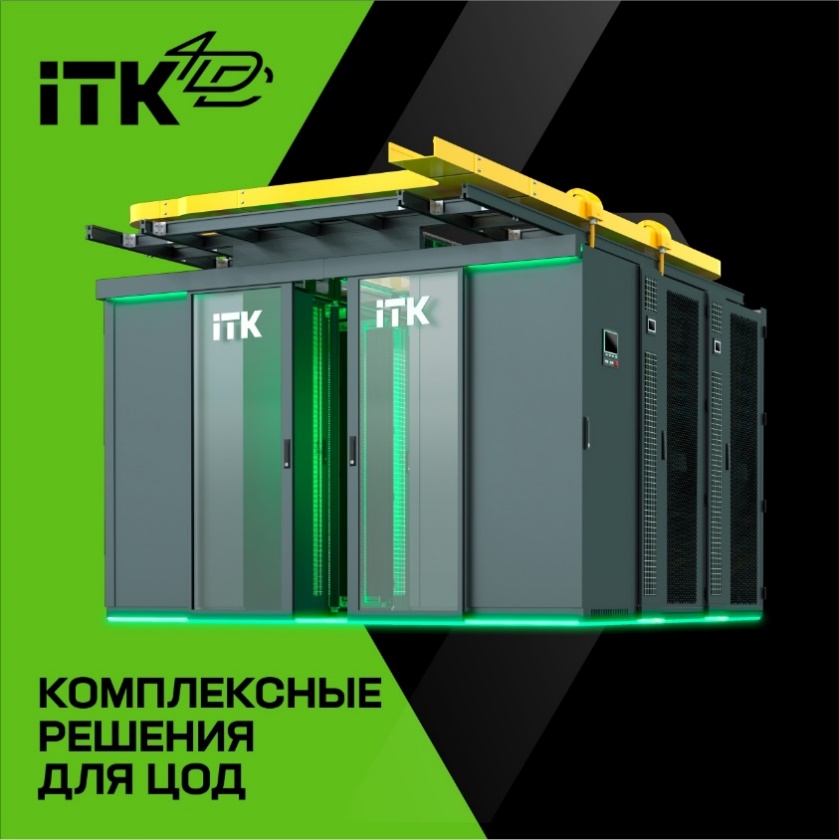 Серверные шкафы

Структурированные кабельные системы

Система электропитания и мониторинга

Системы кондиционирования 

Лотки для оптического кабеля
Знаковые проекты
Кабельная продукция ITK®: произведено в России!
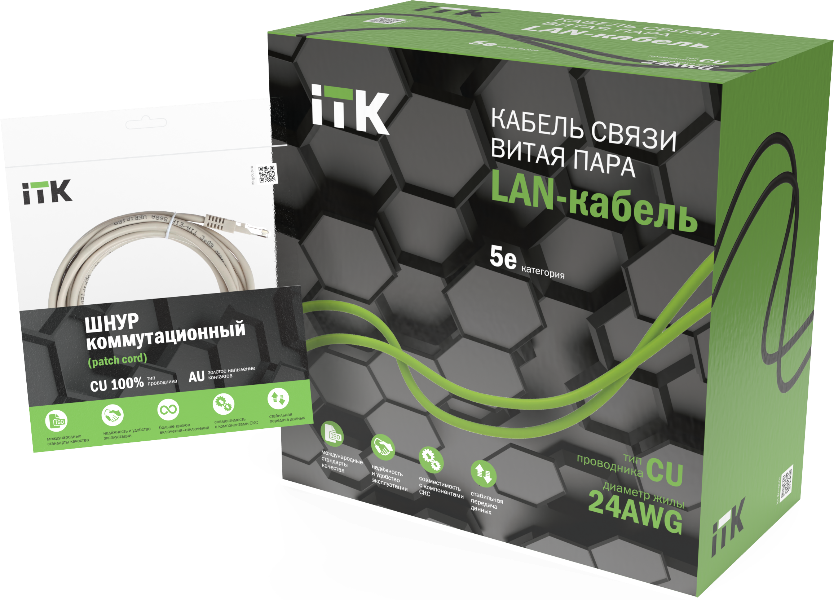 Огнестойкий кабель для систем противопожарной защиты в составе ОКЛ. Европейская разработка

Кабель для промышленного интерфейса  RS-485 для АСКУЭ

Кабель огнестойкий RS-485, безгалогенный для промышленных предприятий, бронированный
Знаковые проекты
Светодиодные лампы «Честные ватты» IEK Lighting
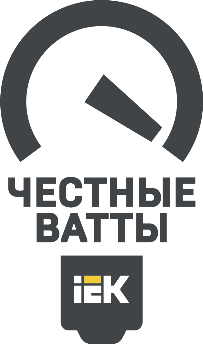 Соответствие параметров, указанных на упаковке, реальным характеристикам товара

Экономия за счет срока службы

Стабильная работа при перепадах напряжения

Широкий ассортимент
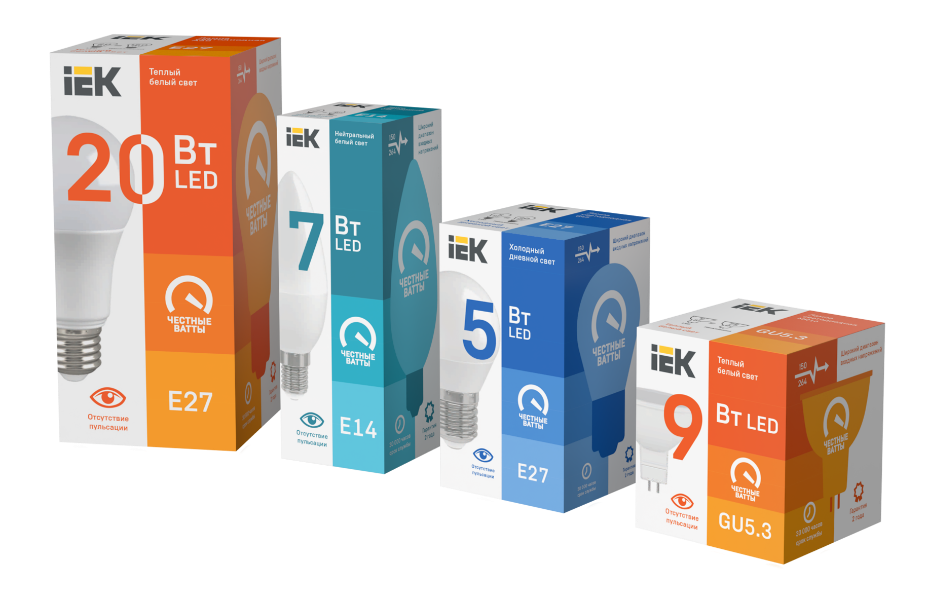 Знаковые проекты
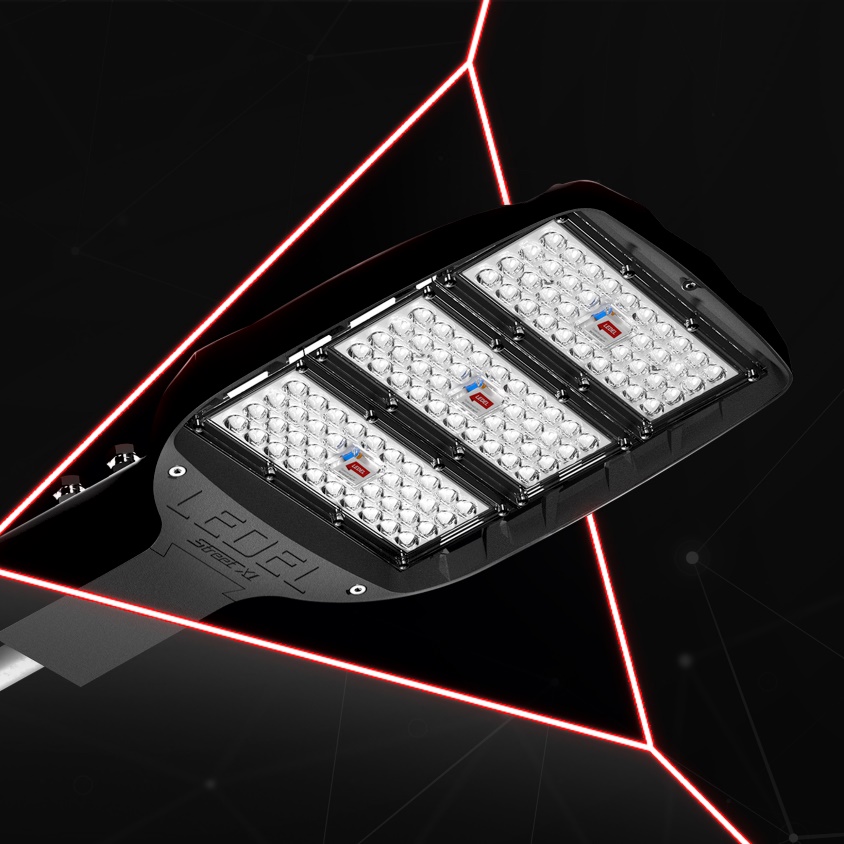 Street X1 – улично-дорожный флагман LEDEL®
Степень защиты IP66 полностью исключает попадание влаги и пыли

Технология вертикальной сквозной конвекции

Быстросъемный драйвер собственной разработки

Энергоэффективность – до 180 лм/Вт
Знаковые проекты
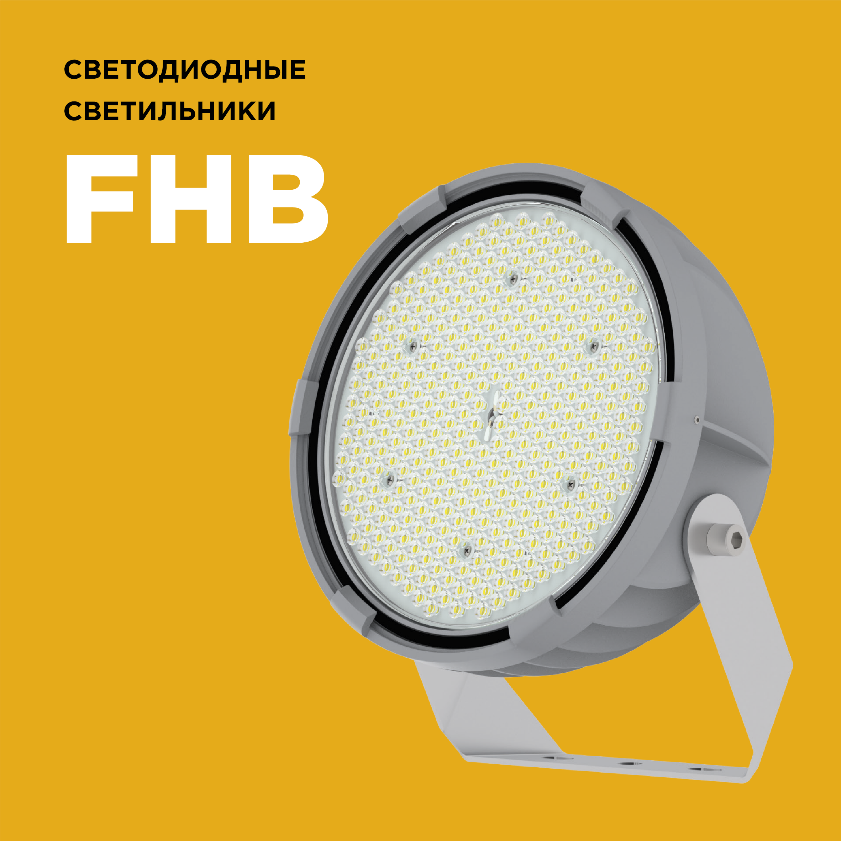 FHB – промышленный флагман FEREKS®
Энергоэффективность – до 201 лм/Вт

Мощность – от 90 до 920 Вт

Предусмотрено исполнение с регулировкой яркости в автоматическом или ручном режиме
Знаковые проекты
Комплексные решения для инженерных систем
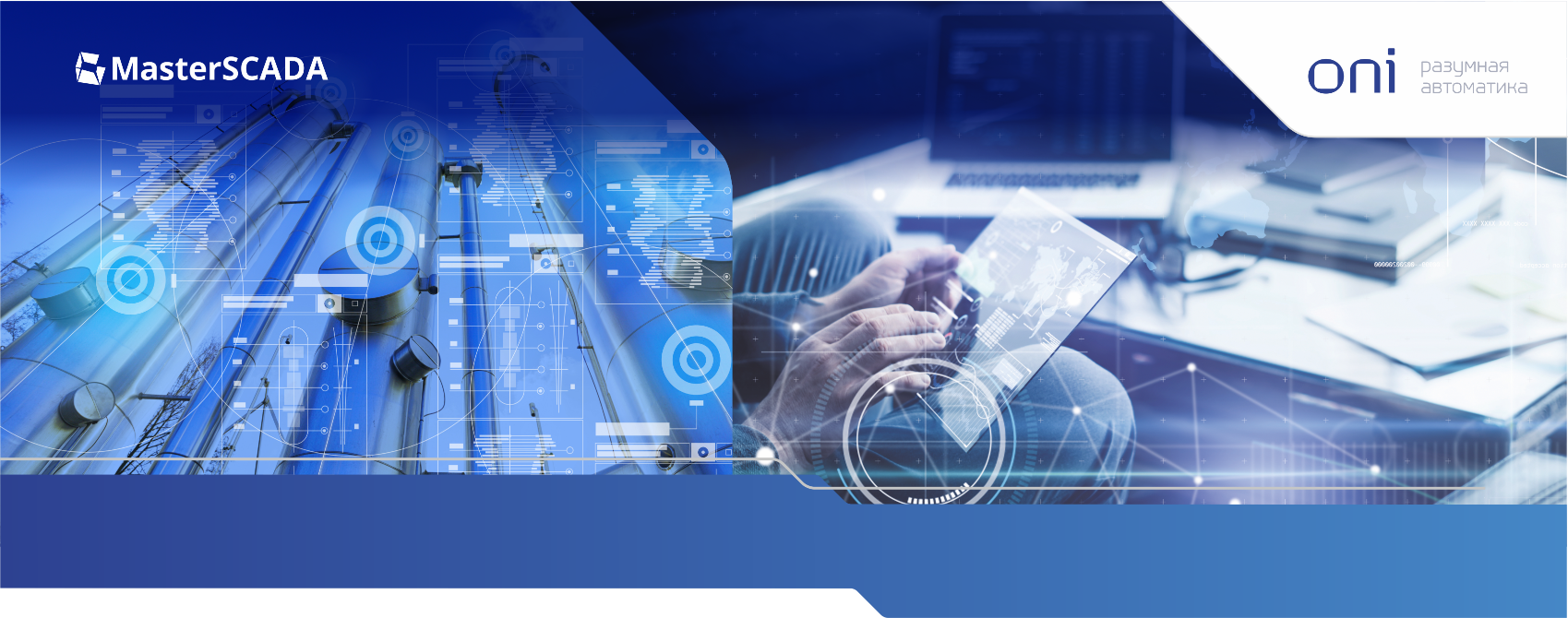 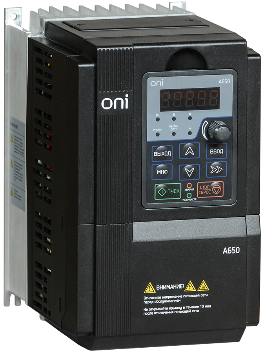 Вертикально интегрированная платформа для разработки систем управления
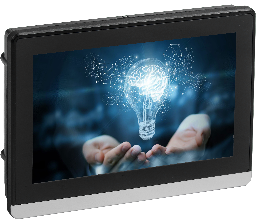 Автоматический ввод резерва
Система автоматизации канализационно-насосных станций
Академия IEK GROUP
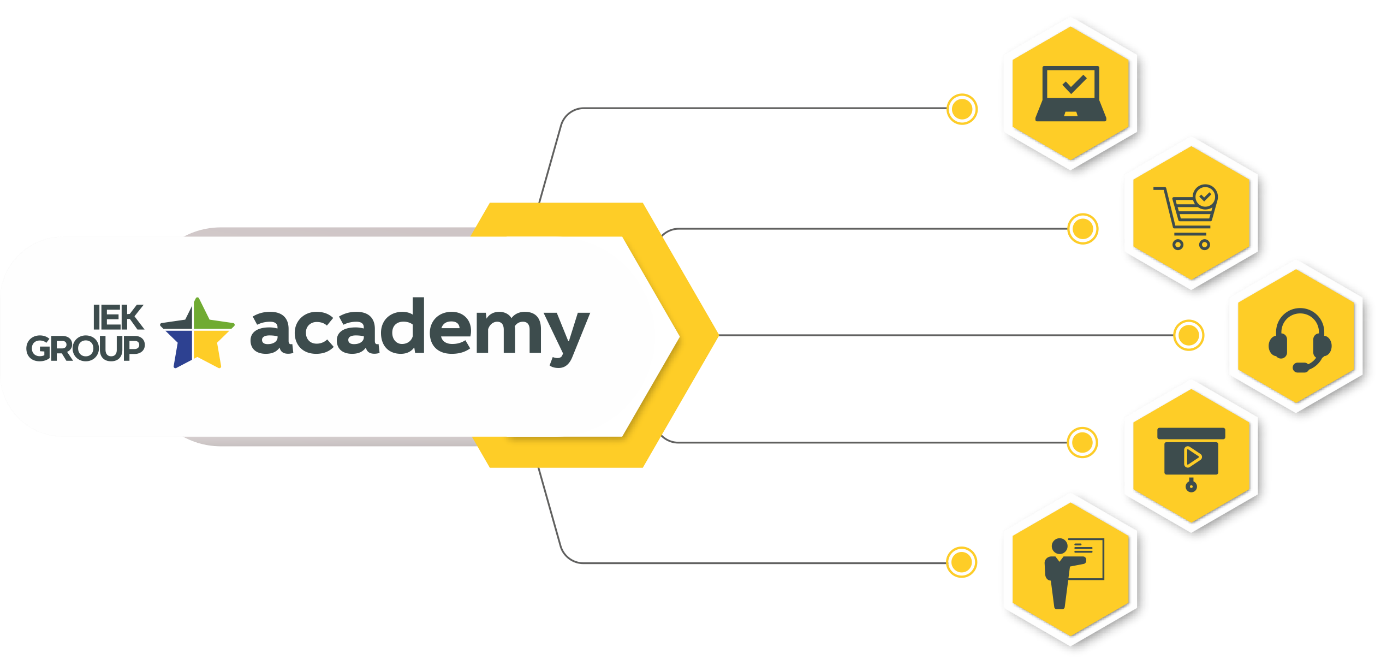 Курсы и тесты
Тренажеры по продажам
Вебинары
Учебные видеоролики
Семинары, тренинги и мастер-классы
Ежегодно на открытой учебно-цифровой платформе для профессионалов рынка:
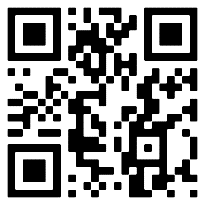 academy.iek.group
80 000 изученных электронных курсов
13 000 участников вебинаров
4 000 участников очных обучений
Развитие отраслевых компетенций
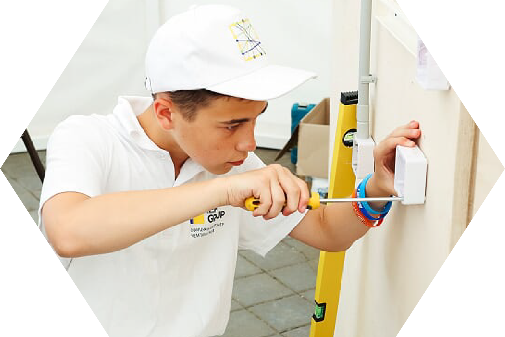 Сооснователь компетенции «Электромонтаж» в России
Индустриальный консультант международного профстандарта WorldSkills
Участник федеральных профориентационных программ
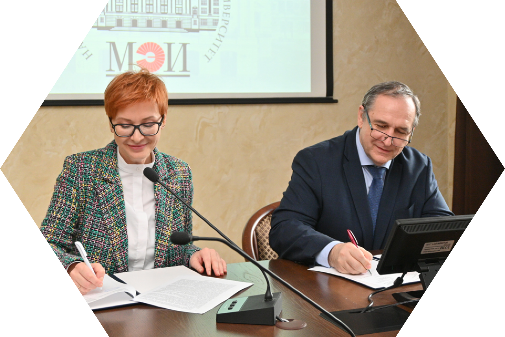 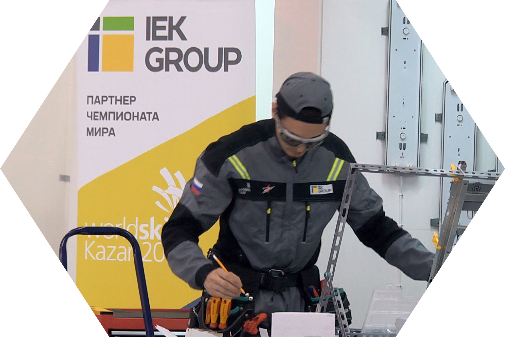 Собственная программа  профессионального развития детей
Партнерство с Федеральными детскими центрами
Сотрудничество с ведущими университетами России
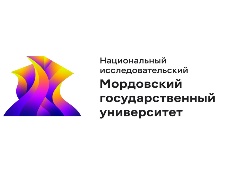 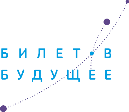 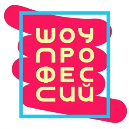 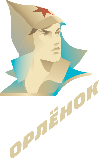 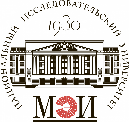 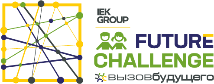 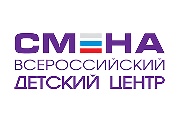 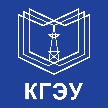 Отраслевые решения
для жилищного
строительства
для коммерческой
недвижимости
для телекоммуникаций
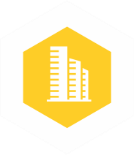 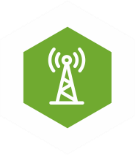 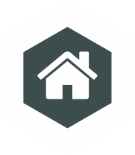 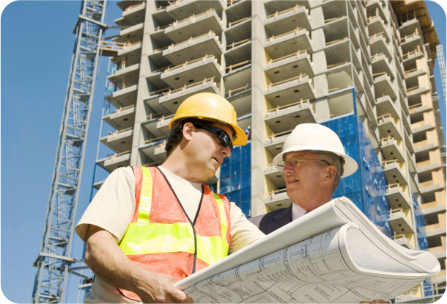 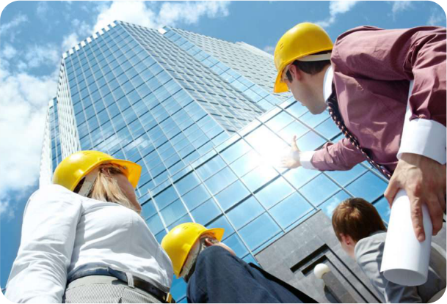 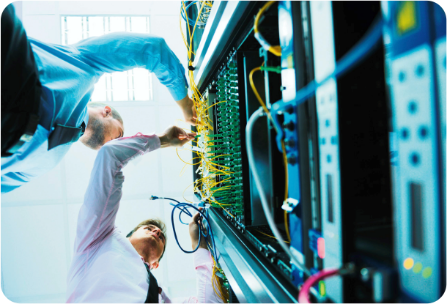 для нефтегазовой
промышленности
для дорожного 
строительства
для сельского хозяйства
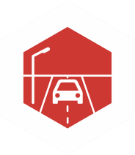 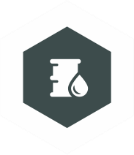 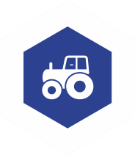 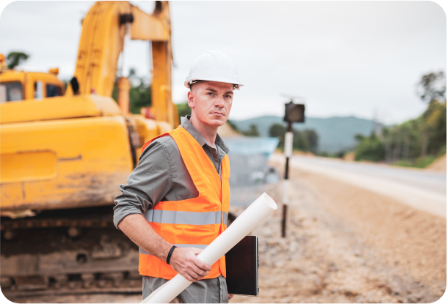 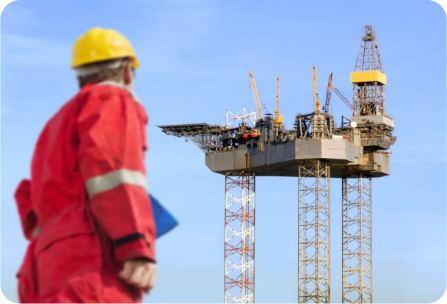 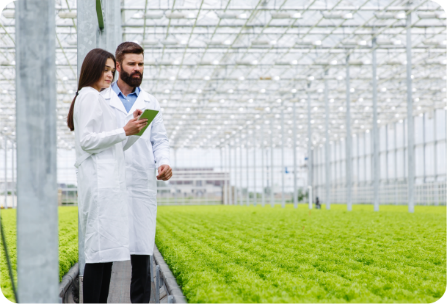 IEK GROUP доверяют
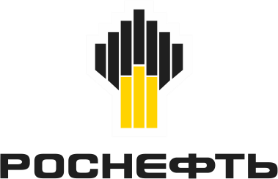 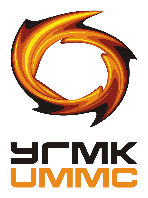 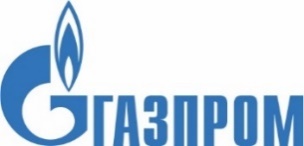 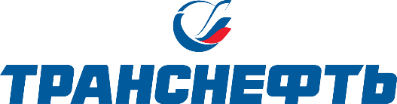 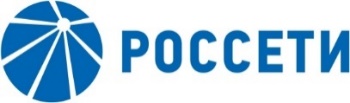 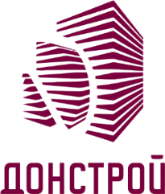 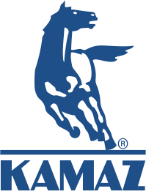 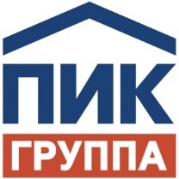 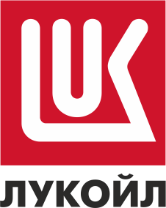 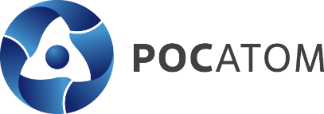 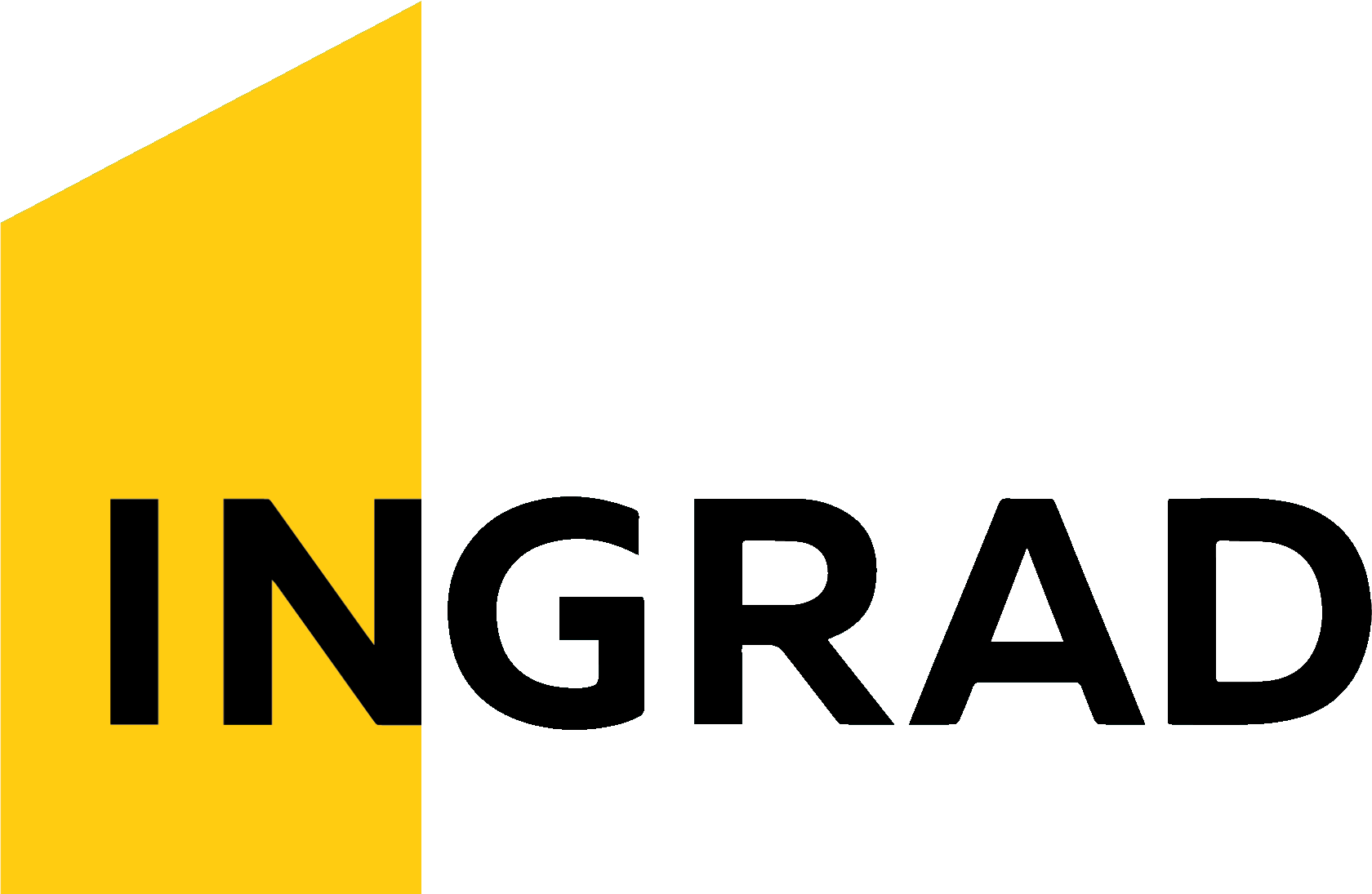 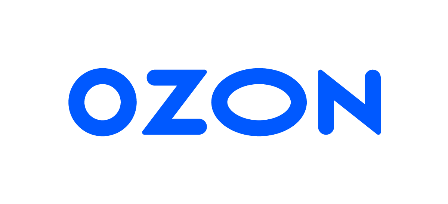 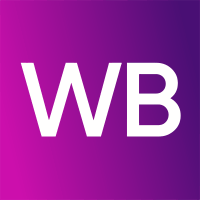 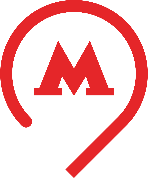 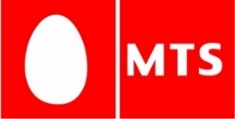 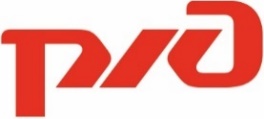 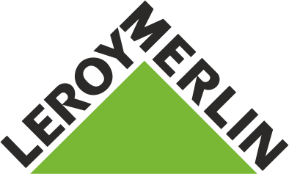 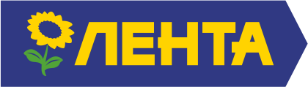 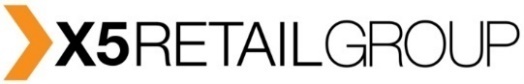 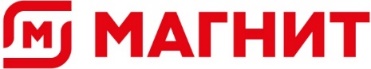 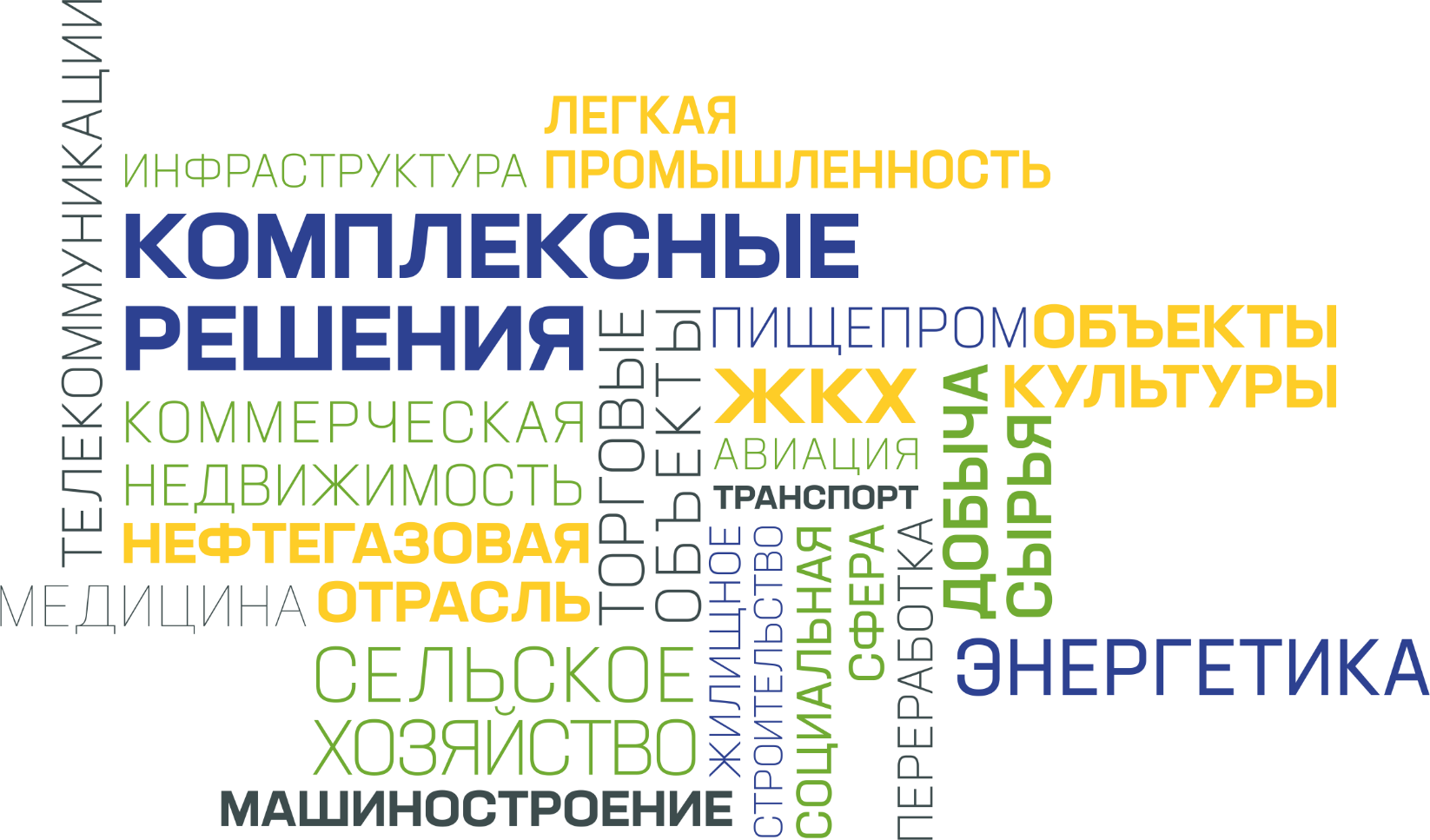 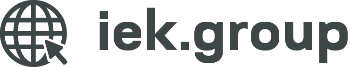